Department of Public SafetyCampus Security Authorities (CSA)
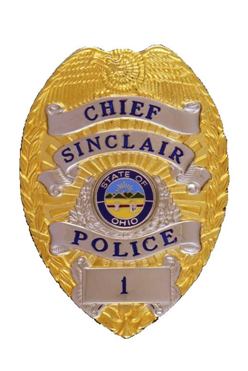 Subject Training
The Department of Public Safety and Sinclair Police take pride in maintaining a safe campus for staff, faculty, students and visitors. 

This PowerPoint© presentation is part of the department’s on-going program to provide informative training that the campus community may study and learn from. 

Sinclair Police officers that patrol the campus are available to answer any questions. 

In addition, the Sinclair Police Speaker’s Bureau can provide an officer to speak to any campus group by contacting the department at (937) 512-2700.
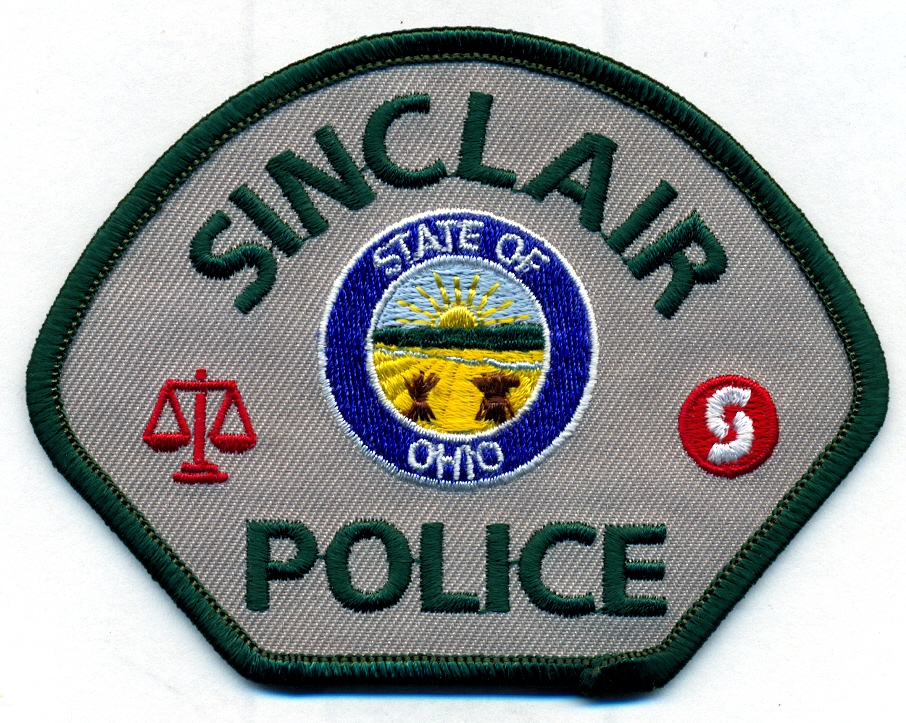 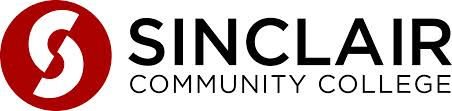 Clery Act and CSA’s
Sinclair Police strongly encourages the prompt and accurate reporting of all criminal activity to Sinclair Police or the appropriate law enforcement agency, if the activity occurs off campus. 

The Jeanne Clery Disclosure of Campus Security Policy and Campus Crime Statistics Act (Clery Act) requires Sinclair to report statistics concerning the occurrence of certain criminal offenses reported to Sinclair Police or any official of the institution who is defined as a  Campus Security Authority (CSA). 

Under Federal law, CSA’s are required to report crimes and other security-related incidents to Sinclair Police. 

Incidents are expected to be reported regardless if the victim or the perpetrator of the crime is a Sinclair student, employee or an individual with no relation to Sinclair.
Clery Act and CSA’s
The Clery Act defines a CSA as “an official of an institution who has significant responsibility for student and campus activities, including but not limited to, student discipline, and campus judicial proceedings.

As an example, staff who oversee a student center, or student extra-curricular activities or advise clubs, have significant responsibility for student and campus activities. The next page lists the positions at  Sinclair that have been classified as a CSA based on their job description:
Classified CSA Position at SCC
Athletic Director or Coaches
Chief Diversity Officer 
Club Advisors
Counselors, Counseling Services
Director of Enrollment Management
Director of Facilities Management
Director of Financial Aid
Director of International Education
Director of Student Affairs
Directors, Learning Centers
Division Deans
Manager of Accessibility Services
Manager of Veteran Services
Ombudsman
Provost & Associate Provosts
Title IX Coordinator & Investigator
Vice President of Human Resources
Vice President for Student Development
CSA / Clery Act Requirements
The Clery Act requires that the crimes listed on the next page be reported to Sinclair Police when they are received or documented on a checklist that is sent out annually by Sinclair Police.

Sinclair must disclose statistics annually for reported Clery crimes that occur 1) on campus, 2) on public property within or immediately adjacent to the campus and 3) in or on non-campus buildings or property that the institution owns or controls (satellite centers when class is in session, Grounds Bldg., Eaker Street bldg., hotels/motels used by athletic teams, etc.)

These statistics are published by October 1 of each year in the Annual Security Report (ASR) that is available on the Sinclair Police web site at http://police.Sinclair.edu.
Reportable Clery Crimes
Murder/non-negligent manslaughter
Rape
Fondling
Incest
Statutory Rape
Robbery
Aggravated assault
Burglary
Motor vehicle theft
Arson
Hate Crimes
Dating Violence
Domestic Violence
Stalking
Liquor Law Violations
Drug Violations
Illegal Weapons Violations
How CSA’s Report Crime
CSA’s are encouraged to report crimes as soon as they receive the information. In many cases, Sinclair Police may be able to relate the incident to other crimes that may be occurring and apprehend a suspect(s). CSA’s can email their information to:
                                   campus.police@sinclair.edu

CSA’s are sent an instruction sheet and checklist annually and may elect to fill out the from and send it back to the address provided on the form. 

If you are classified as a CSA and your position changes 
during the year, or if you have any questions, please contact 
Lt. Steve Carroll at ext. 2700.
CSA Report Form
Date _______    Person Receiving Information _________________________
 
Job Title __________________________   Phone _______________
 
Victim Name (if available) _________  Victim declined to provide name ______
 
Third Party Name (if available) ____________ Relationship ________________
 
Was crime originally reported to any law enforcement agency?  ___ yes   ___ no
 
If yes, name of police agency ___________________  Date (if known) _______
 
Date Incident Occurred ___________  Location Incident Occurred ____________
 
Crime Occurrence / Description:  ______________________________________

Please return form to Chief John Huber or to the Sinclair Police office, room 7112, as soon as information is received.